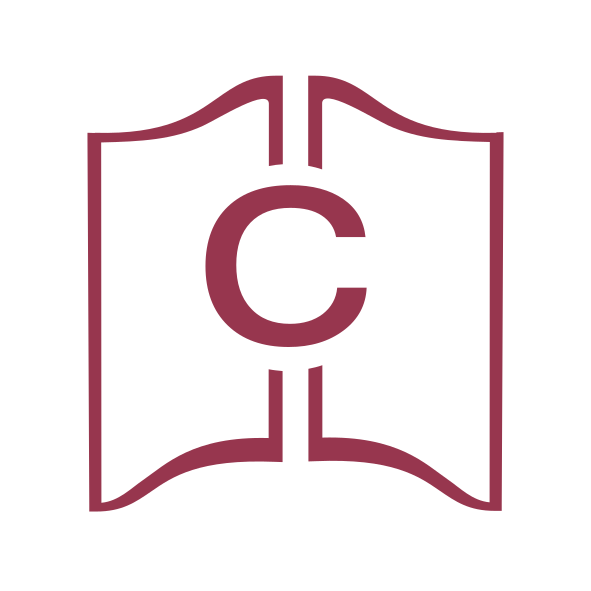 Nachhaltigkeit
Von Rafael Chipczynski, Felix Weschke, Eddi Haase, Lucas Koesser 
9.1
Gliederung
Was ist Nachhaltigkeit?
Wirtschaftliche und ökologische Bedeutung des Waldes
Was ist Nachhaltigkeit?
Nachhaltigkeit ist das wirtschaftliche Prinzip nur so viele Ressourcen zu verbrauchen, wie regeneriert werden können.

Bsp.: Verbrennung von Holz
		 Verbrauch von Phosphorverbindungen
		 Wiedergewinnung von Plastik
Wirtl. Und ökol. Bedeutung des waldes
Sichert Trinkwasserversorgung 
Lebensmittel- und Konsumgüterproduktion verbrauchen viel Wasser
Nachhaltiges und CO2 neutrales Holz
Heizmaterial 
Baustoff
Biotop- und Artenschutz 
Bindet CO2 
Reduziert Treibhauseffekt